Vocabulary 9
Accolade: Tribute; honor; praise
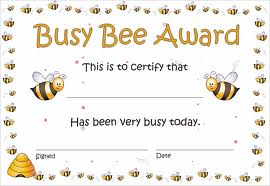 Bolster: support; prop up
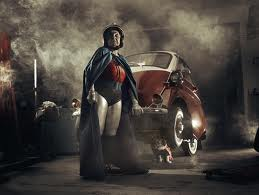 Cryptic: puzzlic; enigmatic
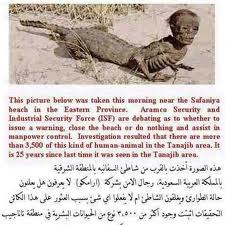 Ebullient: extremely lively and enthusiastic
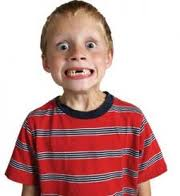 Garrulous: talkative; wordy
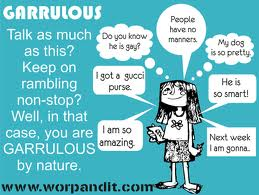 Lamentation: expression of regret or sorrow
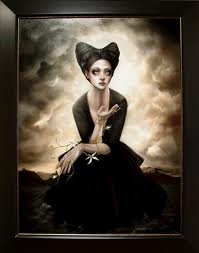 Obliterate: destroy; demolish; eradicate
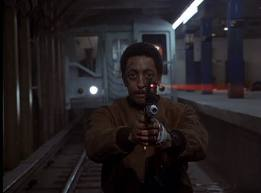 Plummet: fall suddenly and steeply
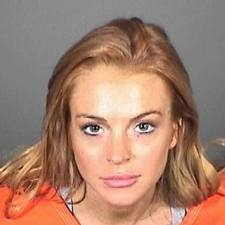 Resolution: determination
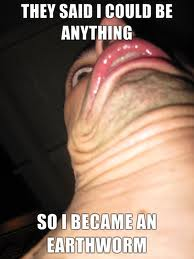 Tentative: not certain
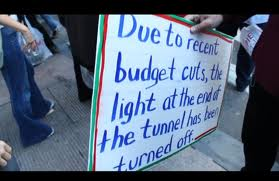